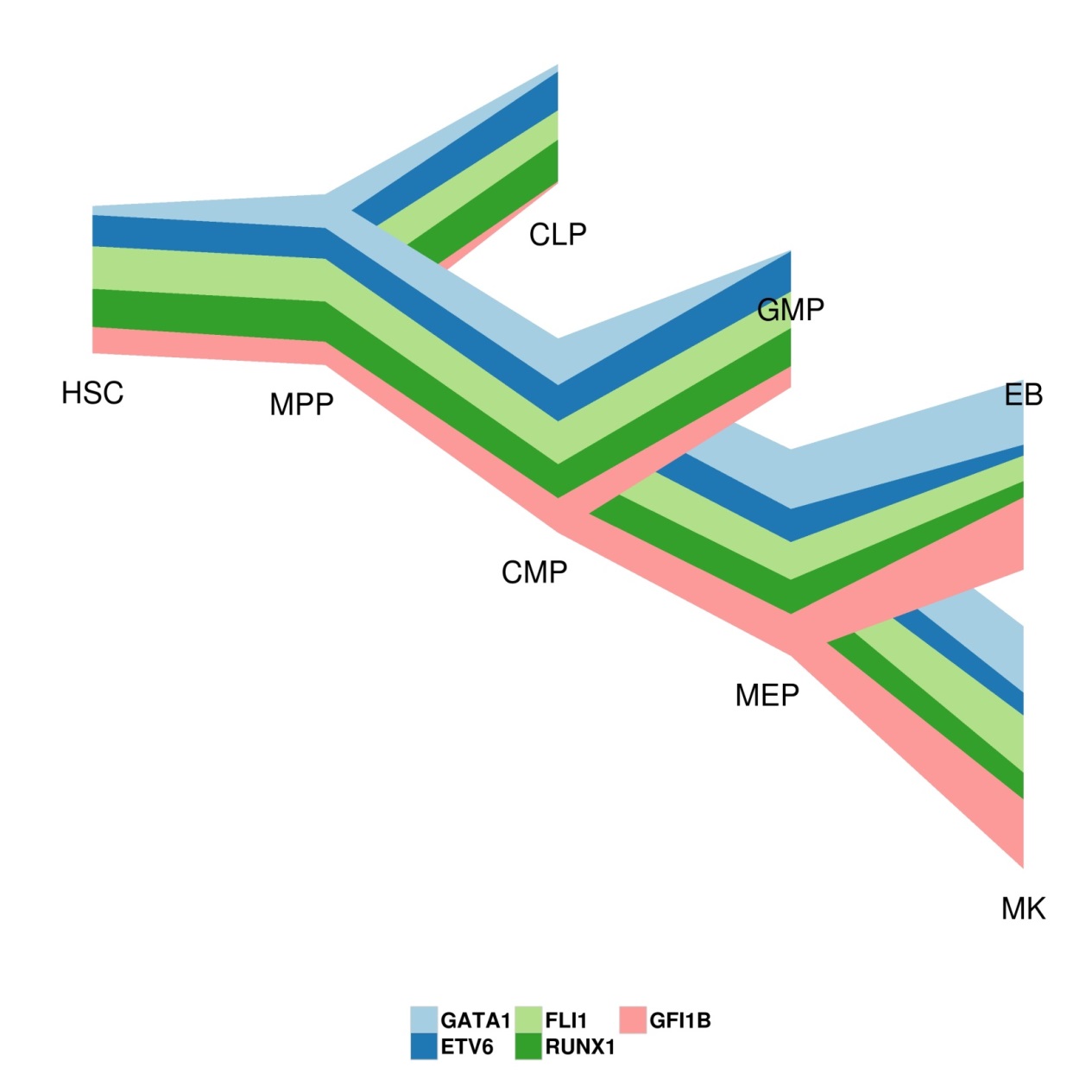 [Speaker Notes: Figure 1.]